«Планирование воспитателя по ФГОС ДО: конструирование непрерывной образовательной деятельности».
Выполнила: Никонова Т.А.

МКДОУ  №3 «Радуга»
2015г.
Что такое планирование?
Планирование – это заблаговременное определение порядка, последовательности осуществления образовательного процесса с указанием необходимых условий, используемых средств, форм и методов. От того, насколько продумано, грамотно осуществлено планирование, зависит эффективность работы воспитателя в целом.
Цель планирования - направлять работу, рационализировать виды деятельности и реализовать запланированные цели и задачи.
 
Планирование – это творческий и трудоёмкий процесс, но надо помнить, что эффективность образовательного процесса в ДОО во многом зависит от качества его планирования.
При планировании и организации педагогического процесса важно учитывать, что основной формой работы с детьми дошкольного возраста и ведущим видом деятельности для них является игра.
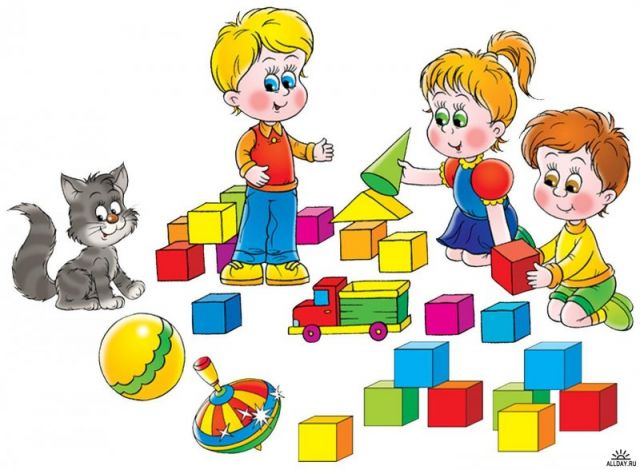 Что такое непрерывная образовательная деятельность (НОД)?
Непрерывная образовательная деятельность (НОД) –
    это деятельность, основанная на одной из специфических детских видов деятельности. Непрерывная образовательная деятельность  реализуется через организацию различных видов детской деятельности  (игровой, двигательной, коммуникативной, трудовой, познавательно  – исследовательской и др.)  или их интеграцию с использованием разнообразных форм и методов работы, выбор которых осуществляется педагогами самостоятельно в зависимости от контингента детей, уровня освоения  общеобразовательной программы дошкольного образования и решения конкретных образовательных задач.
В ФГОС содержится указание на то, какие виды деятельности можно считать приемлемыми формами практики для ребенка дошкольного возраста:
в раннем возрасте (1 год - 3 года) - предметная деятельность и игры с составными и динамическими  игрушками; экспериментирование с материалами и веществами (песок, вода, тесто и пр.), общение с взрослым и совместные игры со сверстниками под руководством взрослого, самообслуживание и действия с бытовыми предметами-орудиями (ложка, совок, лопатка и пр.),  восприятие смысла музыки, сказок, стихов, рассматривание картинок, двигательная активность;
для детей дошкольного возраста (3 года  - 8 лет)  - ряд видов деятельности, таких как игровая, включая сюжетно-ролевую игру, игру с правилами и другие виды игры; коммуникативная (общение и взаимодействие со взрослыми и сверстниками); познавательно-исследовательская (исследования объектов окружающего мира и экспериментирования с ними), а также  восприятие художественной литературы и фольклора;  самообслуживание и элементарный бытовой труд (в помещении и на улице);  конструирование из разного материала, включая конструкторы, модули, бумагу, природный и иной материал;  изобразительная (рисование, лепка,  аппликация);  музыкальная (восприятие и понимание смысла музыкальных произведений, пение, музыкально-ритмические движения, игры на детских музыкальных инструментах) и двигательная (овладение основными движениями) формы активности ребенка.
Формы организации обучения:
Вывод: ФГОС ДО предполагает использование в большей степени подгрупповой и индивидуальной форм организации обучения.  А фронтальной формы организации обучения в меньшей степени.
Чем отличаются?
Занятие
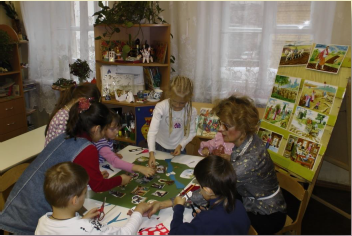 Непрерывная
образовательная 
деятельность
Занятие (классно-урочная форма)
НОД
(партнерская форма)
Взрослый – учитель, отдален от детей (над/против)
За детьми жестко закреплены рабочие места
Запрещено перемещение детей
Запрещено свободное общение детей 
Вводится дисциплинарное требование тишины
Взрослый – партнер, рядом с детьми (вместе), в круге
Разрешено свободное размещение детей
Разрешено свободное перемещение детей в процессе деятельности
Разрешено свободное общение детей (рабочий гул)
Существенной особенностью партнерской деятельности взрослого с детьми является ее открытость в сторону свободной самостоятельной деятельности самих дошкольников. 
В обстановке, ориентированной на ребенка,
          дети:
•  делают выбор;
•  активно играют;
•  используют материалы, которым можно найти более чем одно применение;
•   работают все вместе и заботятся друг о друге;
•   отвечают за свои поступки.
Между нами воспитателями и детьми должно быть взаимное уважение. Уважение является необходимым элементом в том сообществе, которым является группа детского сада. Мы подаём  пример взаимопонимания, уважения и заботы друг о друге, которых мы ждём от детей.
Когда  мы педагоги проявляем  уважение к каждому ребенку в группе, дети учатся приятию всех остальных детей - и тех, кто медленно бегает, и тех, кто отлично рисует, и даже детей с необычным или конфликтным поведением. 
Когда дети видят и чувствуют, что каждого из них принимают и уважают, они начинают ощущать себя комфортно и могут вести себя свободно и реализовывать свои собственные интересы.
Организация непрерывной образовательной деятельности в форме совместной партнерской деятельности взрослого с детьми связана со значительной перестройкой стиля поведения воспитателя.
Партнерская позиция воспитателя предполагает принятие демократического стиля отношений, а не авторитарного, сопряженного с учительской позицией.
Организация непрерывной  образовательной деятельности в партнерской форме требует от взрослого стиля поведения, который может быть выражен девизом:  «Мы включены в деятельность, не связаны обязательными отношениями, а только желанием и обоюдным договором: мы все хотим делать это».
Проявление партнерской позиции воспитателя на разных этапах непрерывной образовательной деятельности:
При организации непрерывной  образовательной деятельности в форме совместной партнерской деятельности меняется и положение детей.
1. Дети могут сами решать, участвовать или нет в общей работе. Но это не введение вседозволенности и анархии. У ребенка появляется возможность выбора  – участвовать в этой работе или организовать что-то другое, заняться чем-то другим. Это свобода выбора между деятельностями и их содержанием, а не между деятельностью и ничегонеделанием.
2. Вырабатываются порядок и организация совместной деятельности: свободное размещение детей за общим столом, их общение с другими детьми по ходу работы и перемещение по мере необходимости. По ходу работы дети могут обратиться к педагогу, подойти к нему, обсудить с ним интересующие их вопросы, связанные с выполнением работы, получить необходимую помощь, совет и т.п.
3. Дети могут работать в разном темпе. Объем работы каждый ребенок может определить для себя сам: что он сделает, но сделает хорошо и доведет начатое дело до конца. Дети, которые закончили работу раньше, могут заниматься тем, что их интересует. В том случае, если ребенок не справился с работой, он может продолжить ее в последующие дни. То, что предлагает делать взрослый, ребенку обязательно должно быть нужно и интересно. Осмысленность для ребенка предлагаемой взрослым  деятельности  -главный залог развивающего эффекта.
Детей, не принявших участие в совместной деятельности (в рамках непосредственно образовательной) ориентируют на результативную самостоятельную деятельность. 
Результаты совместной и самостоятельной деятельности обязательно обсуждаются и оцениваются.
МЕТОДЫВыбор метода обучения зависит от цели и содержания
Примерные формы организациинепосредственно образовательной деятельности.
Примерные формы организациинепосредственно образовательной деятельности.